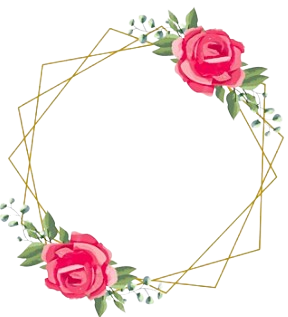 THỰC HÀNH VIẾT: 
VIẾT BÀI VĂN  NGHỊ LUẬN VỀ MỘT VẤN ĐỀ CẦN GIẢI QUYẾT 
(TRONG ĐỜI SỐNG CỦA HỌC SINH HIỆN NAY)
KHỞI ĐỘNG
TRÒ CHƠI ĐUỔI HÌNH BẮT CHỮ
GV chiếu lần lượt một số hình ảnh và yêu cầu HS: Những hình ảnh gợi cho em liên tưởng tới vấn đề nào mà em bắt gặp trong cuộc sống?
HÌNH 1
HÌNH 3
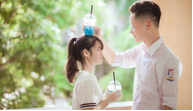 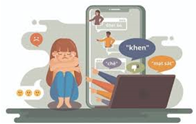 HÌNH 4
HÌNH 2
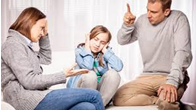 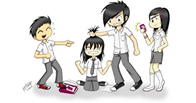 HÌNH 3: Bạo lực ngôn từ trên MXH
HÌNH 1: Tình bạn khác giới ở tuổi học trò
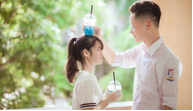 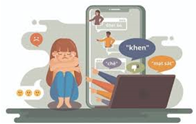 HÌNH 4: Xung đột giữa cha mẹ và con cái
HÌNH 2: Bạo lực học đường
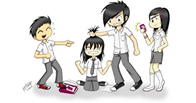 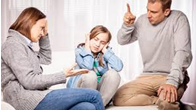 HÌNH THÀNH
KIẾN THỨC
I. LÍ THUYẾT
1. Yêu cầu của kiểu bài:
- Giới thiệu được vấn đề nghị luận (một vấn đề cần giải quyết trong đời sống của học sinh hiện nay).
- Trình bày được ý kiến bàn luận về vấn đề với hệ thống luận điểm chặt chẽ, lí lẽ thuyết phục, bằng chứng tiêu biểu và xác thực.
- Nêu được ý kiến trái chiều và phản bác bằng lí lẽ sắc bén.
- Đề xuất được giải pháp khả thi để giải quyết vấn đề.
2. Đọc và phân tích bài viết tham khảo
* Bài viết tham khảo: Văn bản “Trưởng thành qua nỗi buồn”
2. Phân tích bài viết tham khảo:
a. Mở bài:
Đoạn 1
- Giới thiệu vấn đề NL: Đối diện và vượt qua nỗi buồn để trưởng thành.
Câu văn khái quát vấn đề: Chúng ta không thể từ chối kẻ “không mời mà đến” kia nhưng hoàn toàn có thể chủ động lựa chọn cách “đón tiếp” nó.
b. Thân bài:
Đoạn 2,3,4,5 Phân tích - chứng minh làm rõ vấn đề:
* Ý 1: Đề xuất ý kiến cá nhân về vấn đề.
Nỗi buồn nảy sinh từ sai lầm, thất bại thường khiến chúng ta thất vọng, đau khổ, tuy nhiên, vượt qua thử thách đó, chúng ta sẽ trưởng thành hơn.
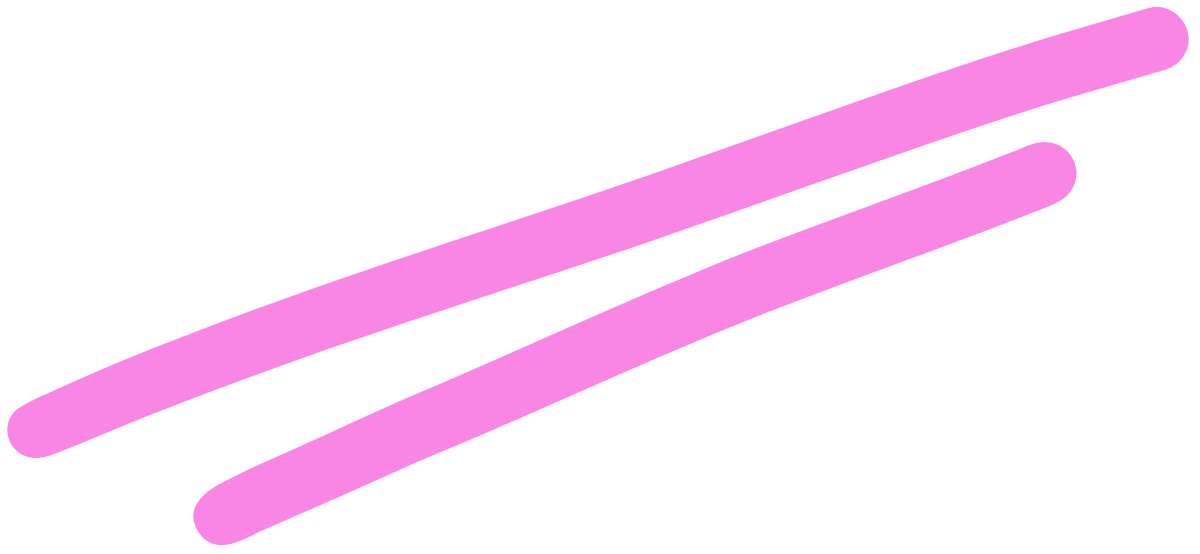 2. Phân tích bài viết tham khảo
b. Thân bài: 



* Ý 2: Đề xuất giải pháp: (lí lẽ và bằng chứng)
+ Biến nỗi buồn thành cơ hội trưởng thành bằng cách chấp nhận, can đảm đối diện với nó.
(D/c: Trước đây, tôi giấu kín ... hoảng sợ hay dằn vặt nữa.) 
+ Học cách “bỏ đói” nỗi buồn và tập trung nuôi dưỡng niềm vui. 
(D/c: “tôi chạy bộ, xem phim... bỏ đi thôi”.)
+ Chia sẻ, tìm kiếm sự trợ giúp từ những người mình yêu quý, tin tưởng.
(D/c: Tôi chia sẻ và luôn nhận được sự giúp đỡ...tin tưởng. 
+ Yêu thương bản thân, tin tưởng và tự hào về chính mình.
* Ý 1: Đề xuất ý kiến cá nhân về vấn đề.
Nỗi buồn nảy sinh từ sai lầm, thất bại thường khiến chúng ta thất vọng, đau khổ, tuy nhiên, vượt qua thử thách đó, chúng ta sẽ trưởng thành hơn.
b.Thân bài: 
 * Ý 3: Nêu kiến trái chiều và phản bác: 
- Ý kiến trái chiều: nhiều người cho rằng chia sẻ chẳng có ích gì, có khi lại càng buồn thêm; giấu kín nỗi buồn sẽ đỡ bị tổn thương và đỡ mất thời gian. 
- Ý kiến phản bác: những người gần gũi, yêu thương và có trách nhiệm với mình chắc chắn sẽ sẵn sàng giúp đỡ khi mình cần.  
* Ý 4:  Nhấn mạnh giải pháp quan trọng nhất: 
- Phải biết yêu thương, có niềm tin và tự hào về bản thân.
c. Kết bài: 
	Khẳng định ý nghĩa của việc trưởng thành qua nỗi buồn.
3. Dàn ý chung của kiểu bài
a. Mở bài:
- Dẫn dắt - > Giới thiệu vấn đề cần giải quyết (NL).
b. Thân bài:
+ Ý 1: Triển khai các luận điểm thể hiện quan điểm của người viết trên từng phương diện
Luận điểm 1: Giải thích, nêu biểu hiện, lấy VD
Luận điểm 2: Nêu thực trạng của vấn đề
Luận điểm 3: Nêu ý kiến -> dùng lí lẽ và bằng chứng để làm rõ
+ Ý 2: Nêu kiến trái chiều và phản bác:
+ Ý 3:  Đề xuất các giải pháp khả thi để giải quyết vấn đề.
c. Kết bài: Khẳng định tầm quan trong của việc nhận thức đúng và giả quyết hiệu quả vấn đề nêu ra.
II. LUYỆN TẬP - THỰC HÀNH
Đề bài: Viết bài văn nghị luận về cách ứng xử khi xảy ra xung đột giữa cha mẹ và con cái.
Bước 1. TRƯỚC KHI VIẾT
* Xác định mục đích viết và người đọc:
- Mục đích viết: Thuyết phục người đọc đồng tình với những giải pháp ứng xử khi xảy ra xung đột, mâu thuẫn giữa cha mẹ và con cái, từ đó có nhận thức và hành động đúng.
- Người đọc: Những người quan tâm đến vấn đề ứng xử khi xảy ra xung đột giữa cha mẹ và con cái.
a. Lựa chọn đề tài: (xác định yêu cầu của đề)
- Kiểu bài: NLXH (về vấn đề cần giải quyết trong đ/s HS)
- Vấn đề nghị luận: Cách ứng xử khi xảy ra xung đột giữa cha mẹ và con cái.
- Tri thức – DC: Thực tế đ/s (XH + bản thân)
- Hình thức: Một bài văn
c. Lập dàn ý
1. Mở bài: Dẫn dắt - giới thiệu về vấn đề cần giải quyết 
Ví dụ: Gia đình là nơi gắn bó giữa các thành viên, là điểm tựa tinh thần giúp mỗi người vượt qua những sóng gió trong cuộc sống. Tuy nhiên, không phải lúc nào trong gia đình cũng tràn ngập niềm vui, hạnh phúc mà cũng có khi xảy ra những xung đột, mâu thuẫn, đặc biệt là xung đột giữa con cái và bố mẹ. Vậy là một người con, việc giảm bớt những xung đột, mâu thuẫn đó hay làm gia tăng thêm khoảng cách thế hệ sẽ phụ thuộc nhiều vào cách ứng xử của bạn với bố mẹ bạn.
2. Thân bài:
*Ý 1: Triển khai các luận điểm:
+ LĐ1: Giải thích: xung đột – mâu thuẫn?
+ LĐ2: Nêu thực trạng (có diễn ra phổ biến không?)
+ LĐ3: Nguyên nhân – Hậu quả
- Thiếu gắn kết, ít thời gian quan tâm, chia sẻ quan điểm giữa cha mẹ và con cái
- Cha mẹ muốn kiểm soát con cái quá mức.
- Do con cái không hiểu chuyện, chưa nhận thức được về trách nhiệm, bổn phận của mình, không biết lo lắng cho tương lai của bảm thân
* Ý 2:  Nêu ý kiến trái chiều và phản bác ý kiến đó:
+ Ý kiến trái chiều: Về phía các bậc phụ huynh, không ít người luôn cho mình quyền làm cha mẹ mà bắt ép con cái làm theo ý mình, bất kể nguyện vọng của con là gì. Ở chiều ngược lại, cũng không ít bạn trẻ không bao giờ tâm sự với cha mẹ vì cho rằng cha mẹ thuộc thế hệ “cổ hủ, lạc hậu” sẽ không hiểu được suy nghĩ của mình, cha mẹ chỉ gây thêm phiền hà cho mình. 
+ Ý kiến phản bác: Đó đều là những suy nghĩ, việc làm sai lầm, càng làm rộng hơn khoảng cách giữa cha mẹ và con cái. Chỉ có sự chia sẻ, tôn trọng mới tạo nên mối quan hệ bền chặt. Bố mẹ sinh con ra, là những người thầy và những người bạn đầu tiên của con cái nên sẽ hiểu con cái hơn ai hết. Chính cha mẹ sẽ là những người đầu tiên phải chịu trách nhiệm về con cái.
*Ý 3: Đề xuất các giải pháp khả thi để giải quyết vấn đề:
+ Đầu tiên, mỗi thành viên cần học cách lắng nghe trên tinh thần tôn trọng. Khi biết lắng nghe, các thành viên sẽ biết tôn trọng ý kiến của nhau, biết hạ cái tôi của mình xuống để tránh làm mâu thuẫn căng thẳng hơn.
 + Trước những mâu thuẫn, xung đột, các thành viên cần tôn trọng quyền dân chủ của nhau, nghiêm túc ngồi lại để chỉ rõ nguyên nhân, lỗi của từng người để rút kinh nghiệm thay vì im lặng và ngầm đổ hết lỗi cho người kia. Bố mẹ không nên luôn cho mình đúng để bắt con cái phải nghe theo sự sắp đặt của mình.
+ Cần đặt mình vào vị trí người khác để thấu hiểu nhau hơn. Bố mẹ nên hiểu tâm lí lứa tuổi của con cái, con cái cũng cần hiểu cho những nỗi lo của cha mẹ,...
 + Một nguyên tắc quan trọng khác là luôn tôn trọng nhau. Sự tôn trọng chính là nền tảng cho bất kì mối quan hệ nào, trong đó có mối quan hệ giữa cha mẹ - con cái. Cha mẹ và con cái đều cần sống đúng bổn phận, trách nhiệm của mình trong gia đình để luôn đẹp trong mắt những người còn lại, để xứng đáng được tôn trọng. Mỗi người hãy học cách hoàn thiện bản thân mỗi ngày để xây dựng một gia đình ngày càng văn minh hơn.
+ Cả bố mẹ và con cái hãy dành cho nhau thời gian mỗi ngày để vun đắp tình cảm yêu thương, khi yêu thương đủ đong đầy thì tự khắc mọi xung đột, mâu thuẫn sẽ tự biến mất.
...
3. Kết bài: Khẳng định tầm quan trọng của việc nhận thức đúng và giải quyết hiệu quả vấn đề đã nêu.
      Xung đột, mâu thuẫn giữa cha mẹ và con cái khó tránh khỏi, song nó sẽ không đủ lớn để làm rạn vỡ tình cảm gia đình nếu mỗi thành viên đều thiện chí muốn giải quyết xung đột, mâu thuẫn đó. Hãy để gia đình mãi là bến đỗ bình yêu cho tâm hồn mỗi người. Muốn vậy, mỗi người hãy biết học cách lắng nghe, thẳng thắn và quan trọng hơn là luôn đặt tình cảm gia đình hàng đầu, bỏ qua những tật xấu, lỗi lầm không đáng có của nhau và hướng đến một không gian lành mạnh, gia đình hạnh phúc.
Bước 2. Viết bài
- Dựa vào dàn ý đã xây dựng để luyện tập kĩ năng viết.
- Lưu ý từng phần:
+ Phần Mở bài và Kết bài: mỗi phần viết thành một đoạn văn hoàn chỉnh.
+ Phần Thân bài: 
   ++ Lựa chọn kiểu tổ chức đoạn văn (diễn dịch, quy nạp, song song, phối hợp) cho phù hợp với từng ý triển khai trong Thân bài.
  ++ Khi viết, luôn chú ý liền kết các câu trong đoạn và liên kết các đoạn trong bài.
  ++ Chú ý kết hợp nhuần nhuyễn giữa sử dụng lí lẽ và bằng chứng trong khi triển khai các ý của phần Thân bài để đảm bảo tính thuyết phục của một bài văn nghị luận.
Bước 3. Chỉnh sửa bài viết
Cần bám sát những tiêu chí sau:
- Vấn đề cần giải quyết được nêu một cách rõ ràng, đầy đủ.
- Hệ thống luận điểm chặt chẽ, xác đáng, bằng chứng đầy đủ.
- Giải pháp đề giải quyể vấn đề hợp lí, khả thi, có sức thuyết phục.
- Bài viết không mắc lỗi chính tả, diễn đạt, ngữ pháp, liên kết và mạch lạc.
Bảng kiểm kĩ năng viết bài văn nghị luận về một vấn đề cần giải quyết.
VẬN DỤNG
VẬN DỤNG
- Dựa vào những góp ý của bạn theo nhóm đôi, hãy tự chỉnh sửa bài viết của bản thân.
- Nhận bài viết của một bạn khác trong lớp, đọc, góp ý dựa trên bảng kiểm GV cung cấp.
- Tự thực hiện các bước chuẩn bị, tìm ý, lập dàn ý rồi viết bài nghị luận về một vấn đề cần giải quyết khác.